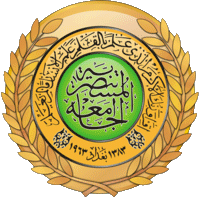 الجامعة المستنصرية
كلية الهندسة – قسم الهندسة الميكانيكية
مادة موا هندسية
د. ناظم مجبل فالح
Engineering Materials 21
Natural Composites
Hardwood
Deciduous Trees

Softwood
Coniferous
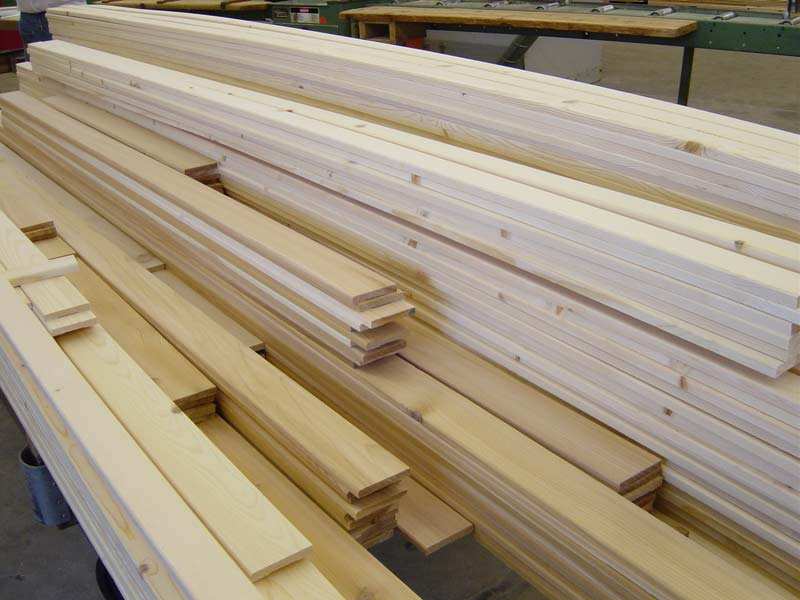 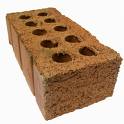 Ceramics
Clay based
Structural clay-tile, brick
Porcelain
Refractories
Heat resistant (fire bricks)
Glasses
Inorganic cements
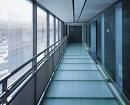 Hardwoods
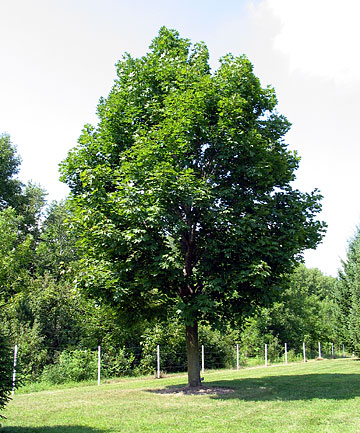 Ash
Beech
Birch
Cherry
Mahogany
Maple
Oak
Poplar
walnut
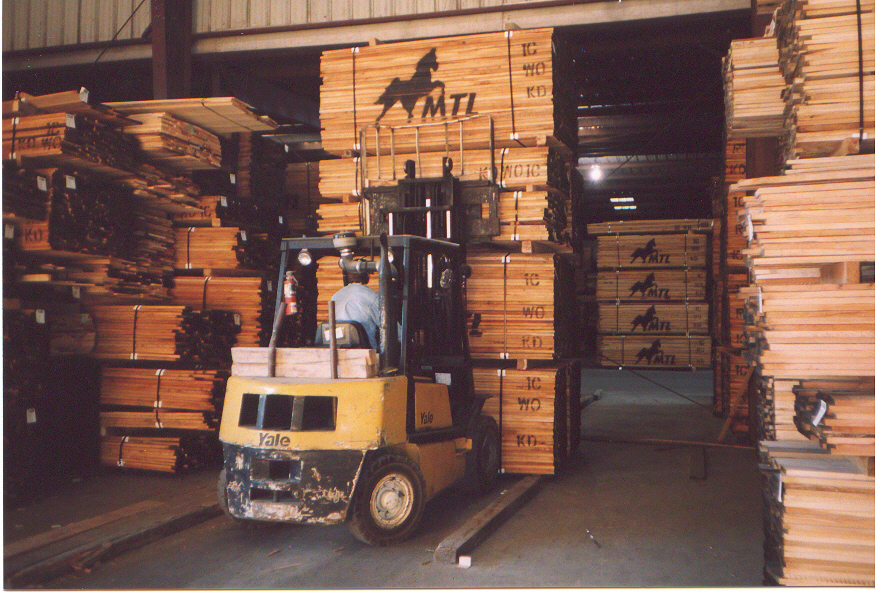 Softwoods
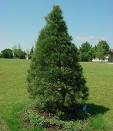 Cedar
Cypress
Fir
Pine
Redwood
Spruce
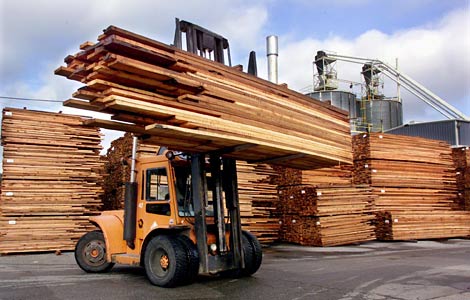 Manufactured Wood
Particle Board
flake board, particle board


Laminar
plywood, laminated beams
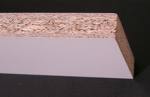 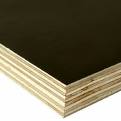 Lumber Facts
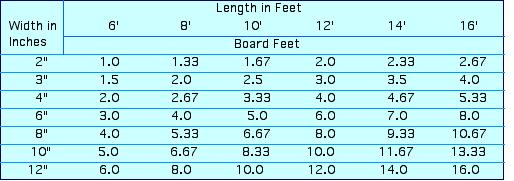 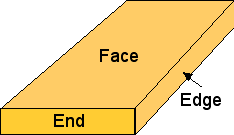 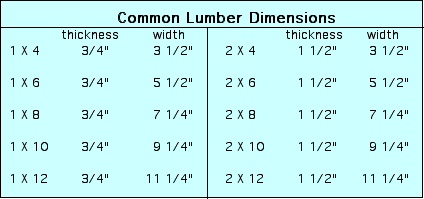 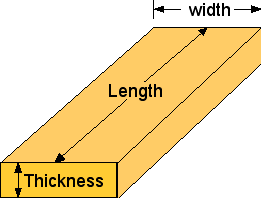